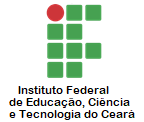 Atividades PhET sobre Óptica- Refração da Luz- Óptica Geometrica- Deficiências da visão
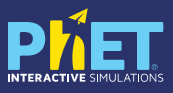 Atividade PHetsobre a Refração da luz e Lei de Snellutilizando o OA “Bending Light”
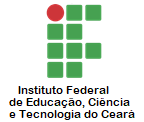 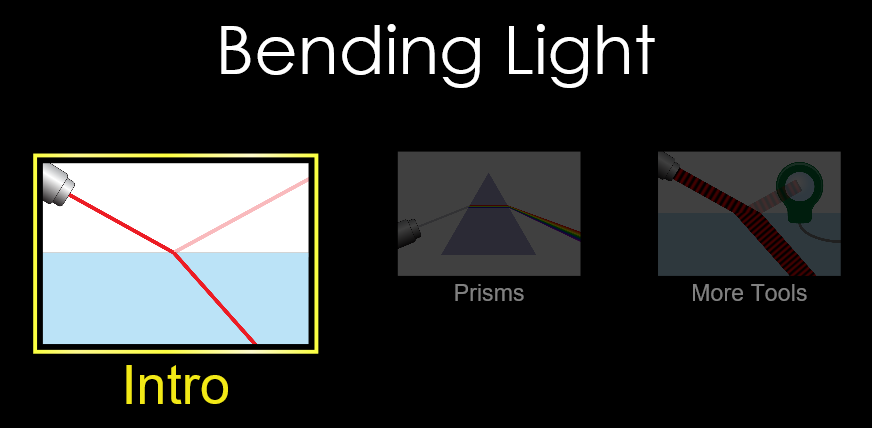 Disponível em: https://phet.colorado.edu/sims/html/bending-light/latest/bending-light_en.html
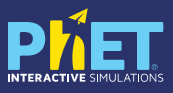 Questão 1
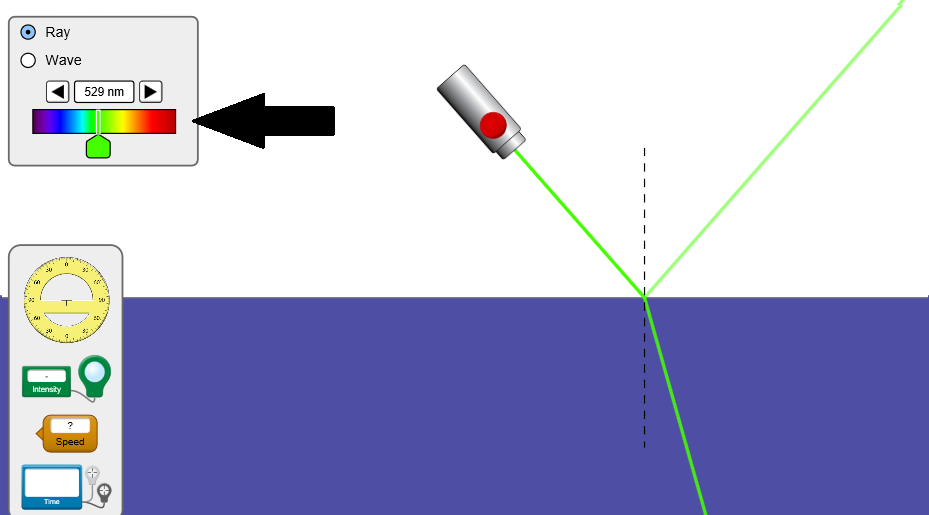 Questão 2
Explique por que a intensidade e a velocidade da luz são alteradas quando passam por dois meios com refringências distintas (como acontece na situação representada na figura abaixo).
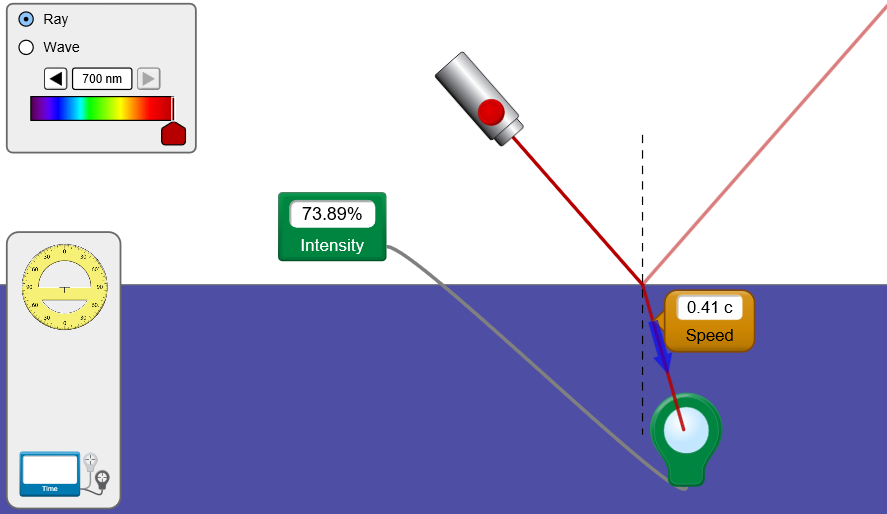 Questão 3
No OA “Bending Light” altere o valor do índice de refração (indicado na seta vermelha) e observe o que acontece com o ângulo da luz refratada com a normal (linha pontilhada e vertical)?
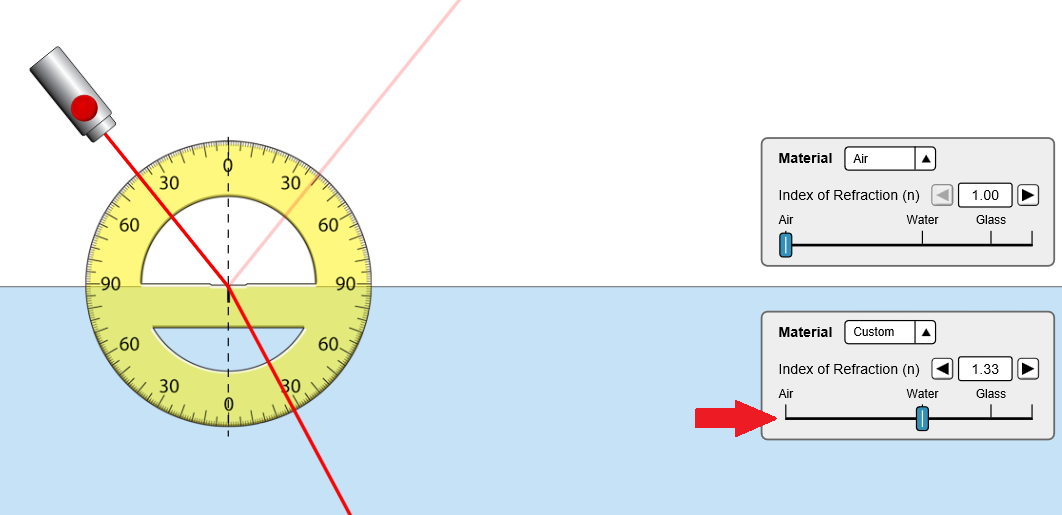 Questão 4
A figura abaixo mostra o percurso que a luz (linha azul) faz ao passar por quatro meios materiais distintos. De acordo com o que foi observado, podemos dizer que a relação correta entre os índices de refração (n1, n2, n3 e n4) é: 
n1 = n2
n2 < n3
n3 = n4
n2 = n4
n1 < n2
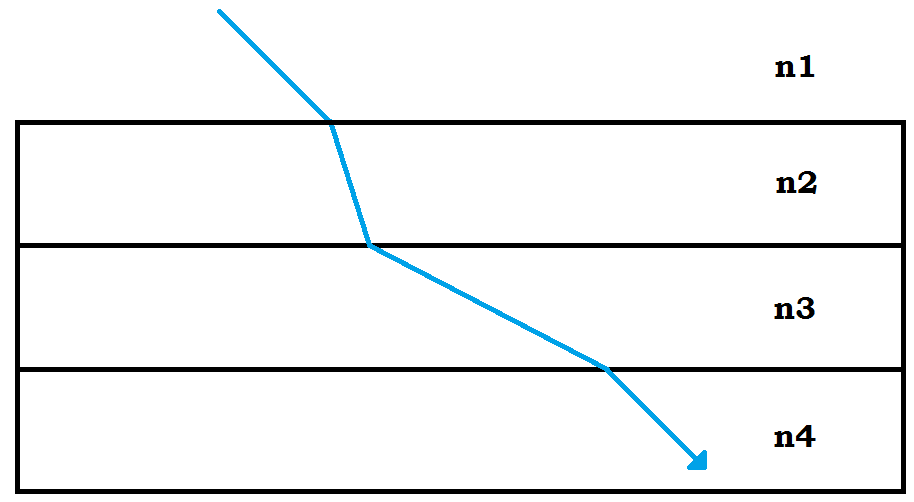 Refração da luz Chamamos de refração da luz o fenômeno em que ela é transmitida de um meio para outro diferente.Nesta mudança de meios a frequência da onda luminosa não é alterada, embora sua velocidade e o seu comprimento de onda sejam.
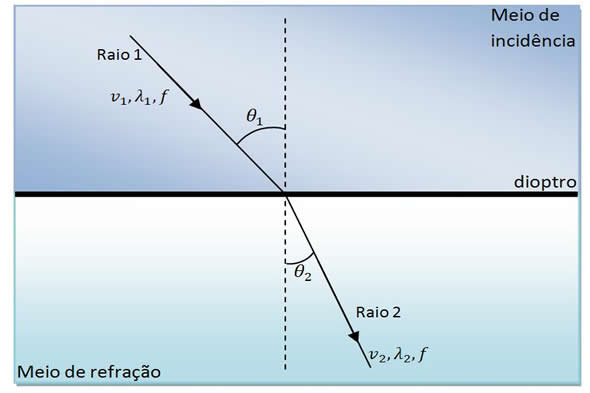 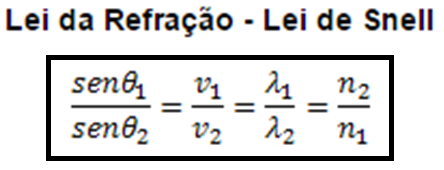 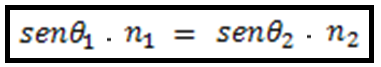 Questão 5
Utilizando a Lei de Snell, calcule o valor do índice de refração do material desconhecido A, considerando que o ângulo de incidência do feixe de luz com a normal é de 30 graus como mostra a figura abaixo. Utilize a tabela trigonométrica do próximo slide.
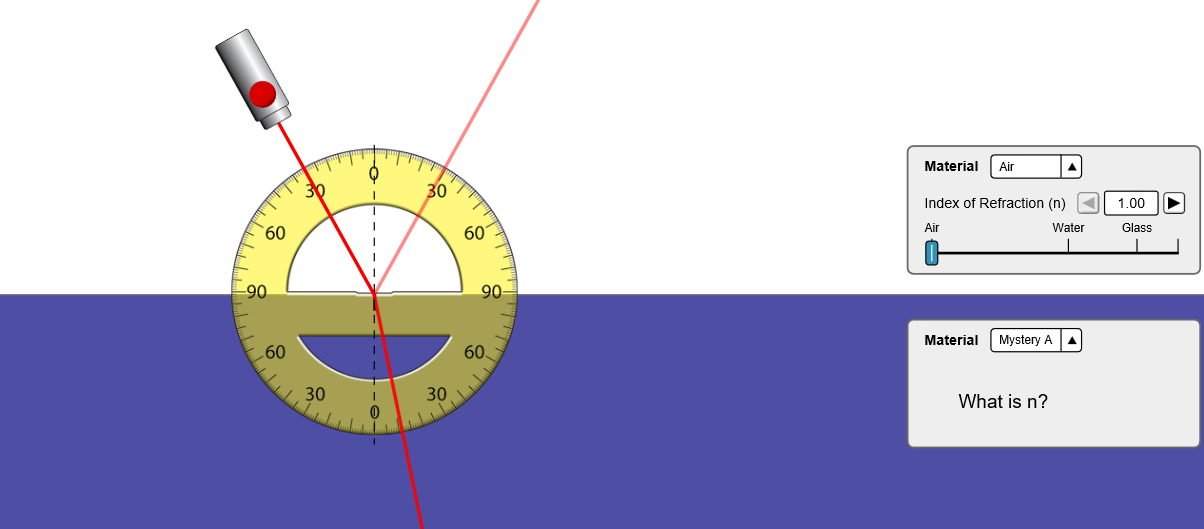 Tabela Trigonométrica
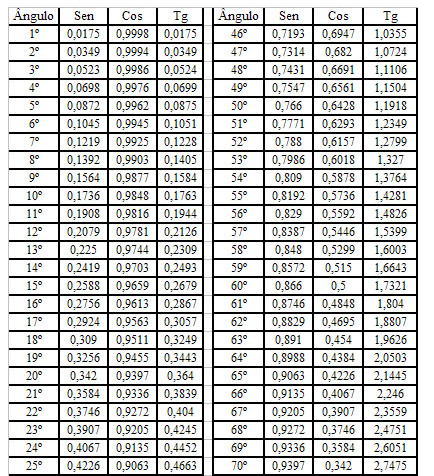 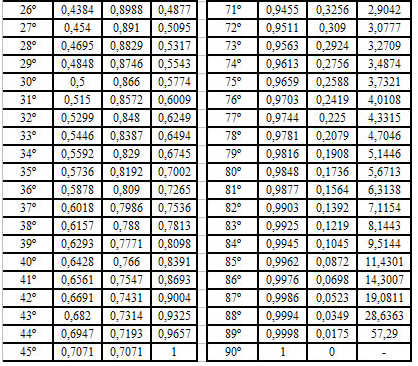 Questão 6
Utilizando a Lei de Snell, calcule o valor do índice de refração do material desconhecido B, considerando que o ângulo de incidência do feixe de luz com a normal é de 45 graus como mostra a figura abaixo. Utilize a tabela trigonométrica do próximo slide.
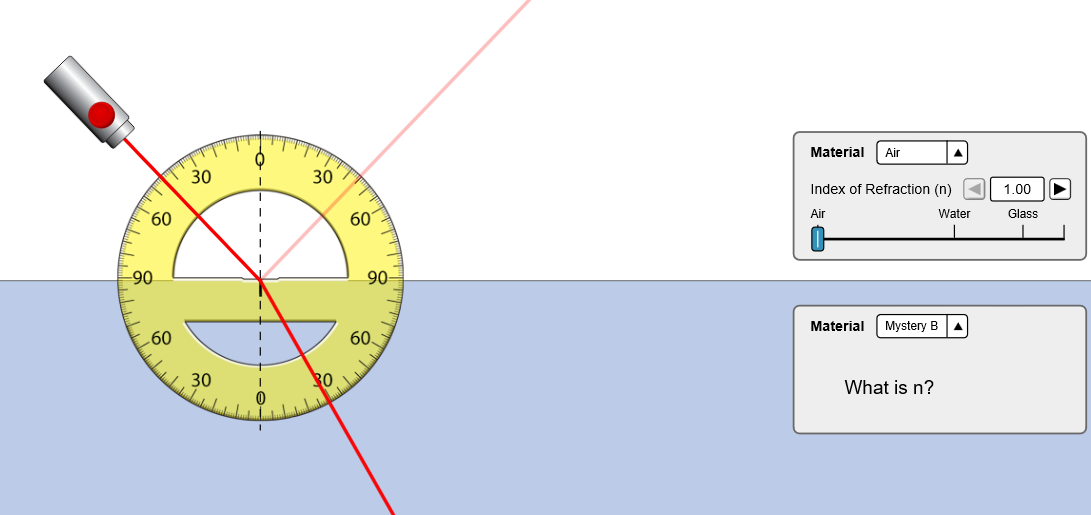 Tabela Trigonométrica
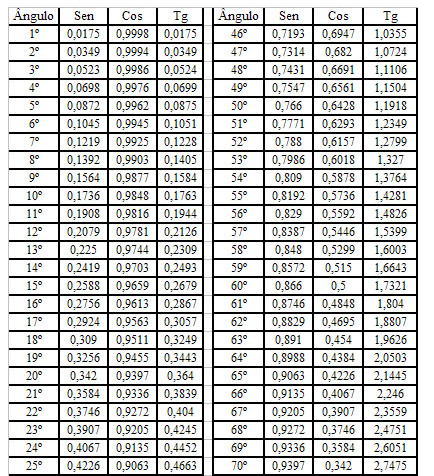 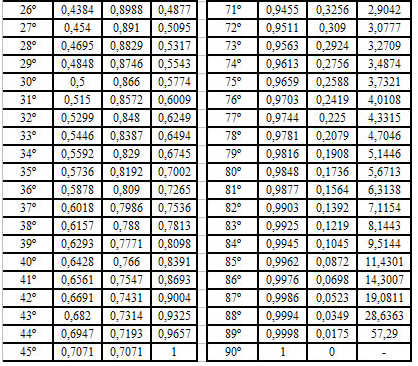 Questão 7
Os prismas A e B funcionam, respectivamente, como lentes:
convergente e opaca.
opaca e divergente.
convergente e divergente.
divergente e convergente.
opaca e translúcida.
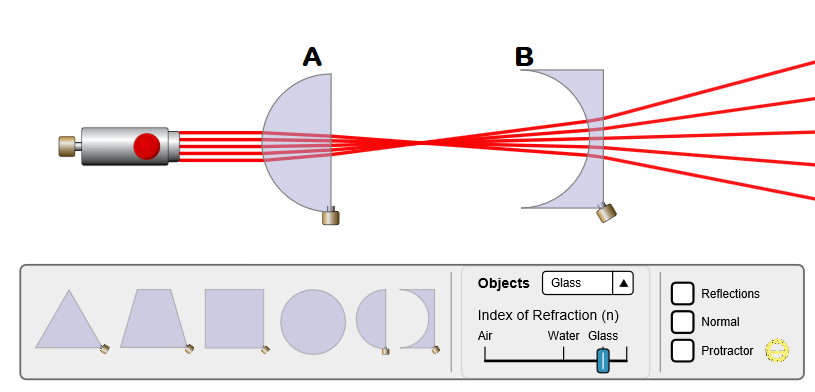 Atividade PHetsobre Óptica Geométrica noOA “Geometric Optics”
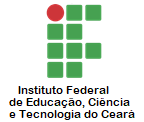 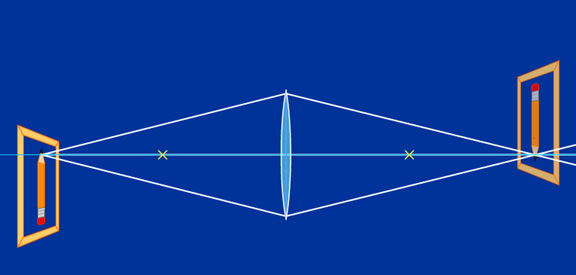 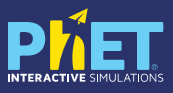 Disponível em: https://phet.colorado.edu/sims/geometric-optics/geometric-optics_en.html
Raio de Luz
Linha orientada que representa a trajetória da luz.Podem ser:
Divergentes.
Convergentes.
Paralelos
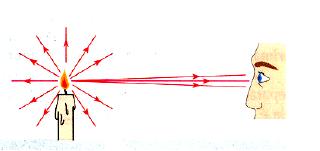 Divergentes
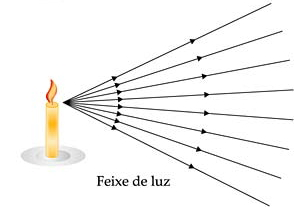 Convergentes
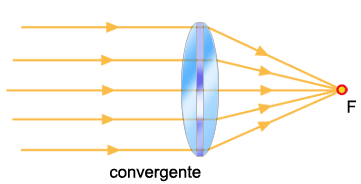 Paralelos
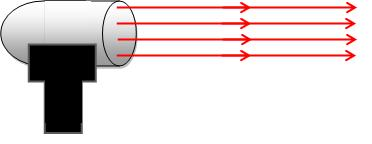 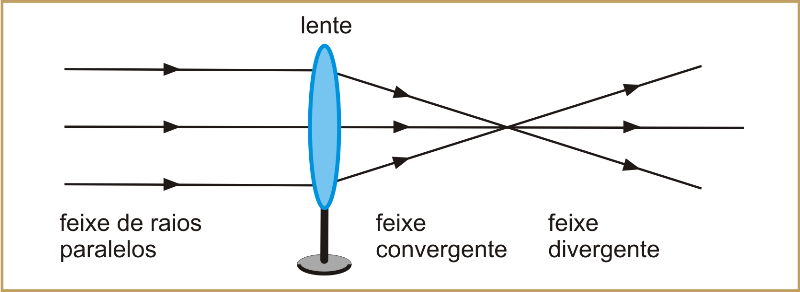 Meios transparentes, translúcidos e opacos.
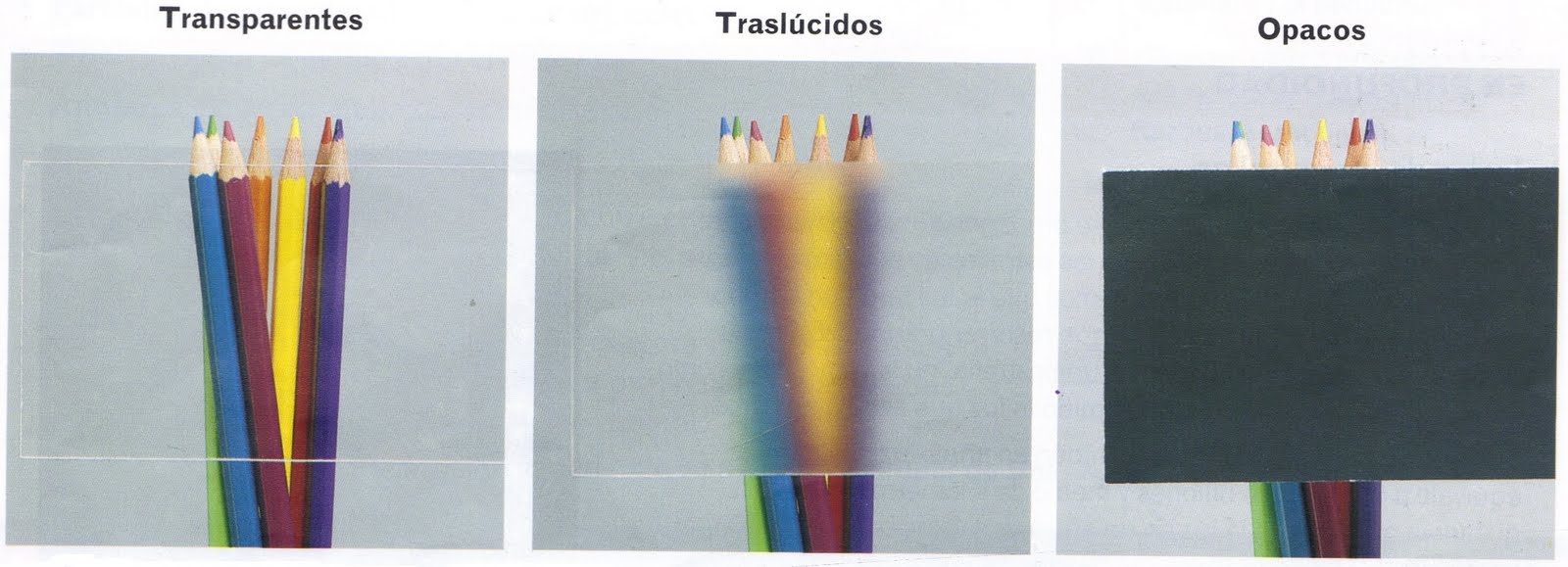 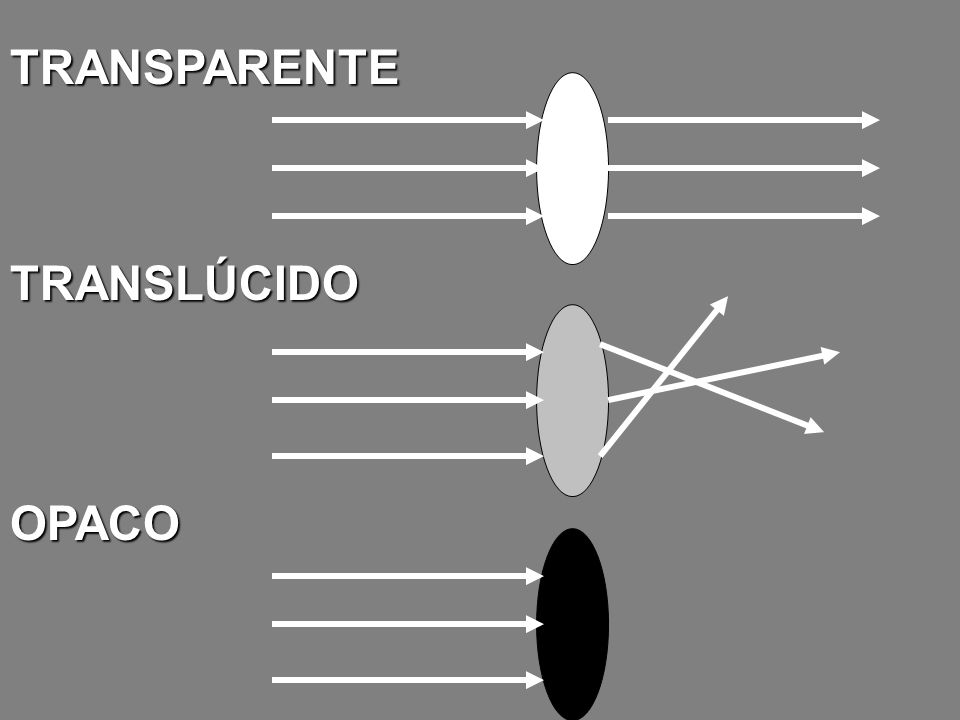 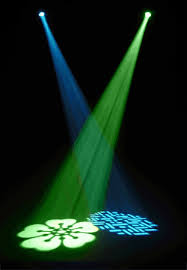 Independência dos raios de luz
No cruzamento de dois raios de luz, cada raio segue sua trajetória, independente da presença do outro
Questão 1
No OA “Geometric Optics” o que acontece com o tamanho e a posição da imagem (indicada na seta verde) quando alteramos o valor do raio de curvatura da lente (indicado na seta vermelha)? Explique.
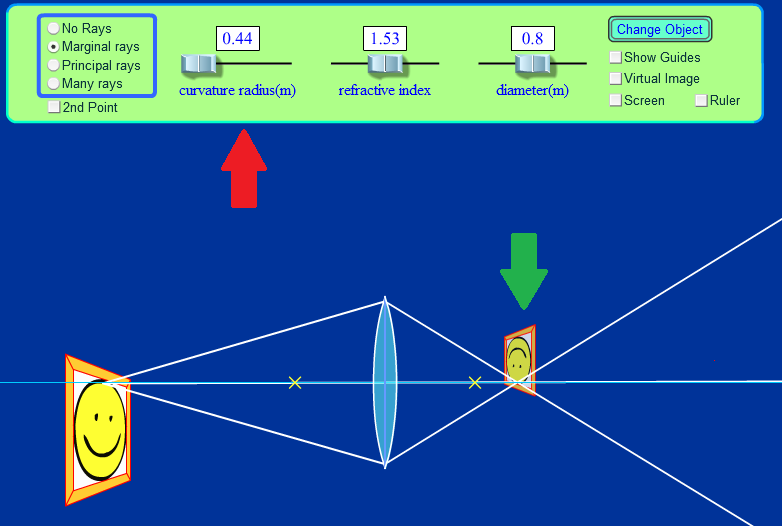 Questão 2
No OA “Geometric Optics” o que acontece com o tamanho e a posição da imagem quando alteramos o valor do índice de refração da lente (indicado na seta vermelha)? Explique.
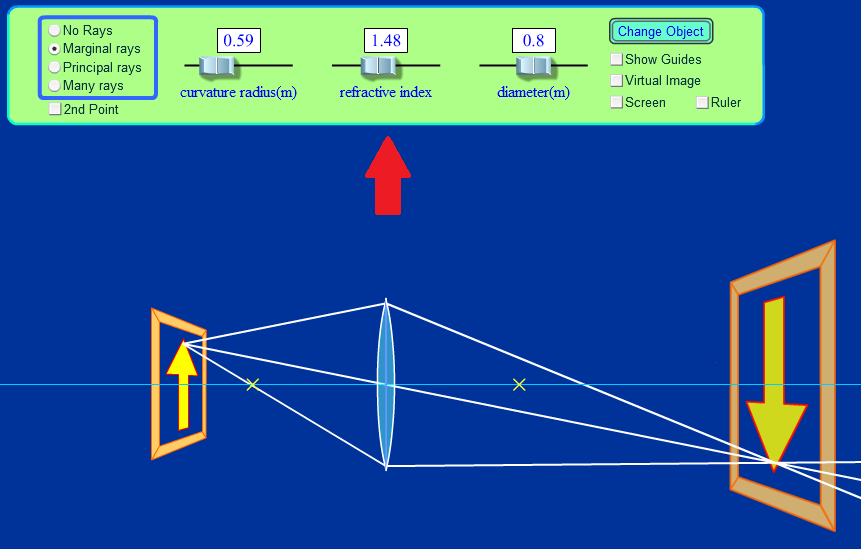 Questão 3
As duas imagem abaixo foram retiradas do OA “Geometric Optics”. Os valores de raio de curvatura e índice de refração da lente são iguais nos dois casos. A única diferença é o diâmetro da lente. Explique o que aconteceu com a imagem da estrela quando alteramos o diâmetro da lente.
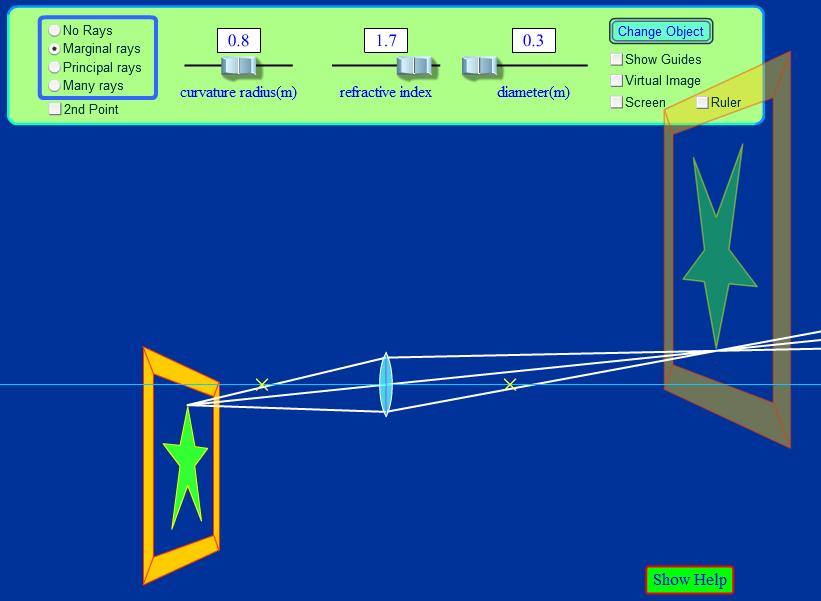 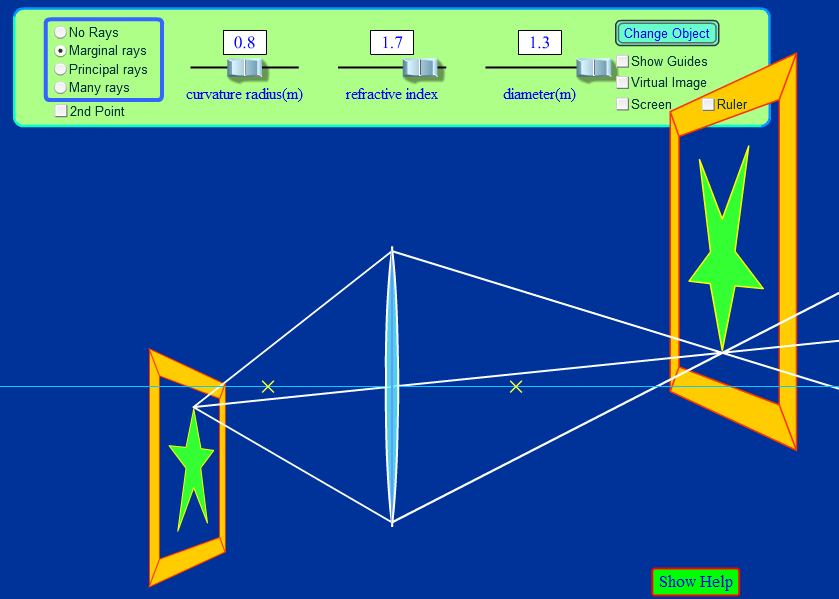 Questão 4
Quando um feixe de luz passa por outro ele não sofre desvio. Isso é explicado, na óptica, pela:
a) refração da luz.b) reflexão da luz.c) independência dos raios luminosos.d) difração luminosa.
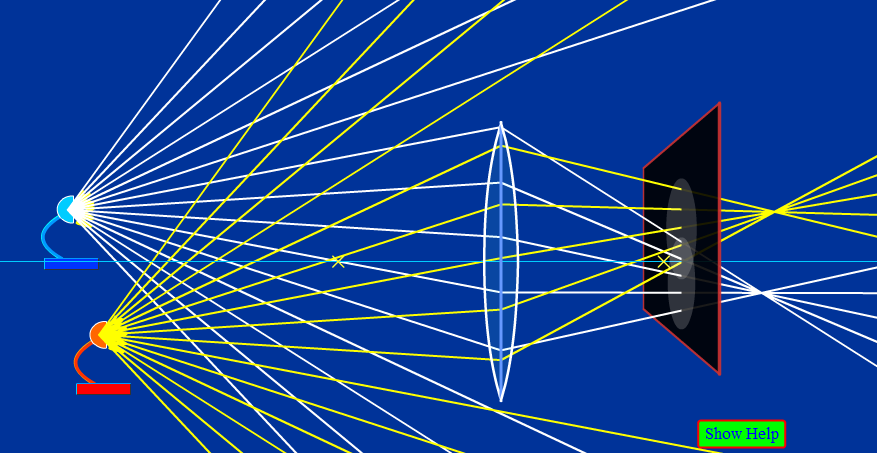 Atividade Phet sobre Miopia e Hipermetropia (Lentes)utilizando o OA “Bending Light”
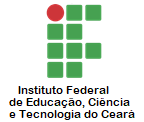 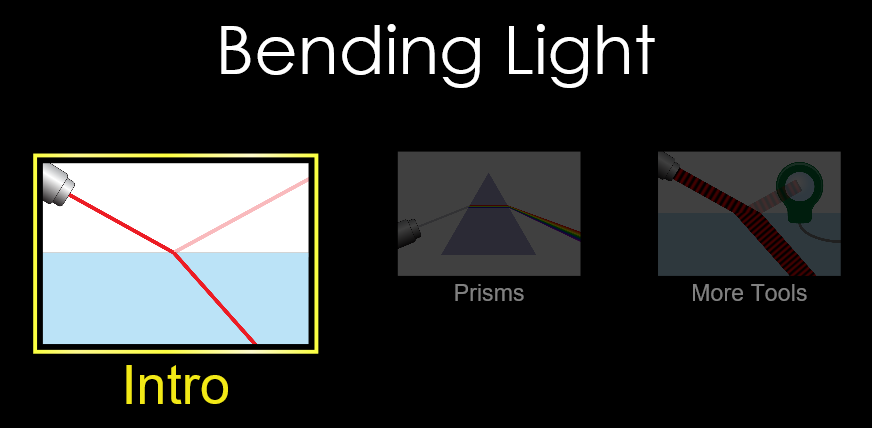 Disponível em: https://phet.colorado.edu/sims/html/bending-light/latest/bending-light_en.html
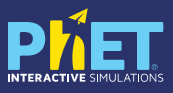 Cristalino - Lente convergente, gelatinosa e elástica, de distância focal variável que, através da variação dos músculos ciliares focaliza na retina a luz que sai do objeto e que entra no olho.
Íris - Parte circular e opaca que dá cor ao olho. Tem uma abertura central, a pupila.
Pupila - Abertura circular da íris por onde a luz entra no olho. Seu diâmetro é variável pois controla a entrada da luz, sendo menor no claro e maior no escuro.
Retina - Composta de células sensíveis à luz (cones e bastonetes), onde se formam as imagens que são transformadas em sinais nervosos e que são transmitidas ao cérebro pelo nervo óptico.
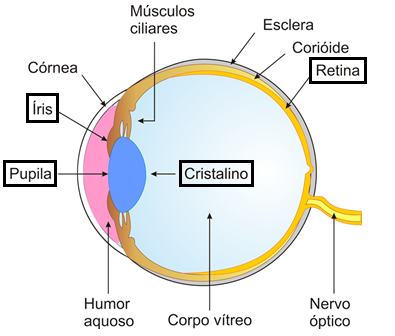 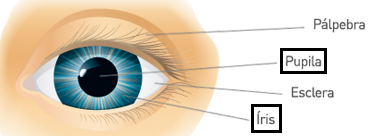 Olho humano
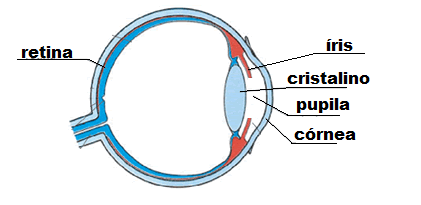 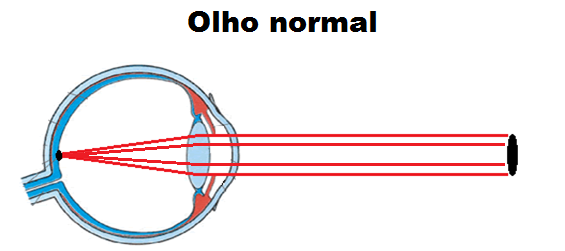 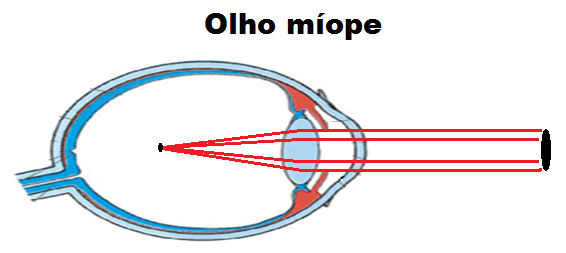 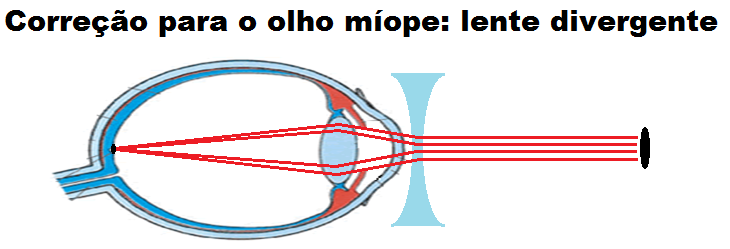 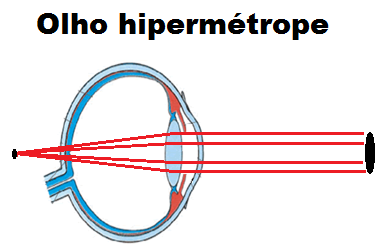 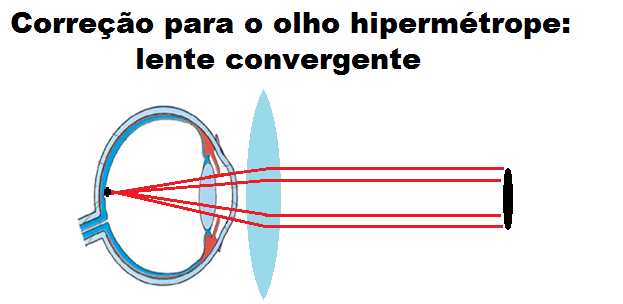 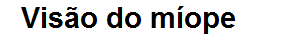 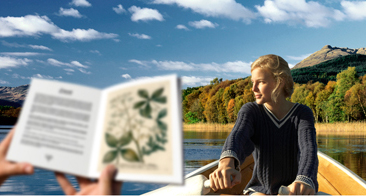 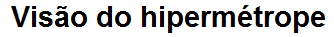 Questão 1
No OA “Bending Light” foram colocadas duas lentes (A e B) como mostra a imagem abaixo. As lentes A e B se comportam, respectivamente, como lentes:
Cilíndrica e Divergente.
Divergente e Convergente
Convergente e Divergente 
Convergente e Cilíndrica.
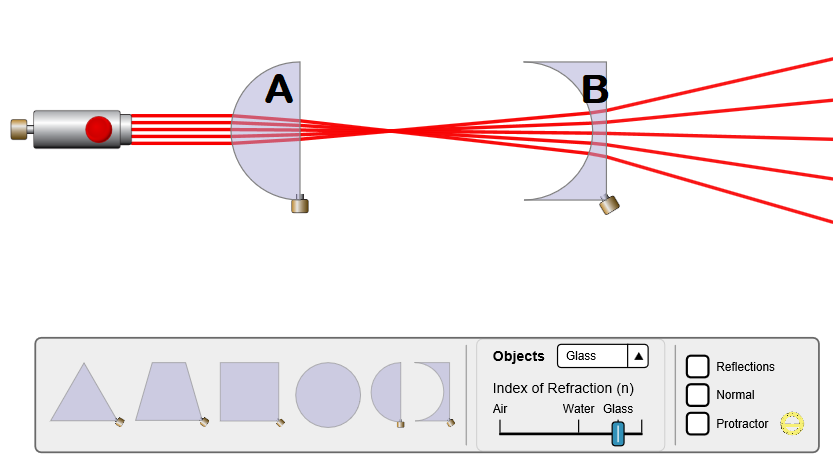 Questão 2
O cristalino é uma lente natural, gelatinosa e elástica, de distância focal variável que, através da variação dos músculos ciliares focaliza na retina a luz que sai do objeto e que entra no olho. Essa lente natural que temos em nossos olhos é melhor representada por qual das lentes abaixo?
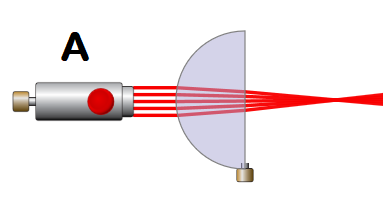 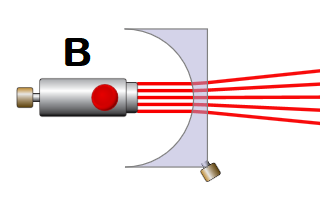 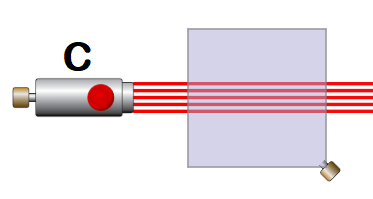 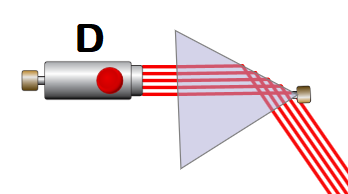 Questão 3
A imagem abaixo mostra uma adaptação, no OA “Bending Light”, de feixes de luz entrando em um olho humano. Repare que a imagem está focalizada à frente da retina. Assim, esse olho:
não deve ter nem miopia nem hipermetropia.
deve ter miopia.
deve ter hipermetropia.
Nenhuma das alternativas anteriores.
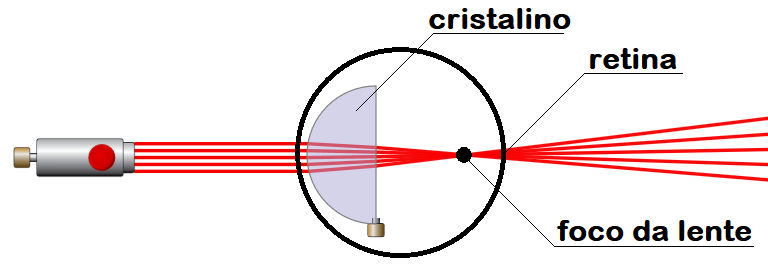 Questão 4
A imagem abaixo mostra uma adaptação, no OA “Bending Light”, da correção da visão do olho da questão anterior. A lente de correção para essa deficiência:
deve ser convergente.
deve ser divergente.
pode ser tanto convergente quanto divergente.
deve ser cilíndrica.
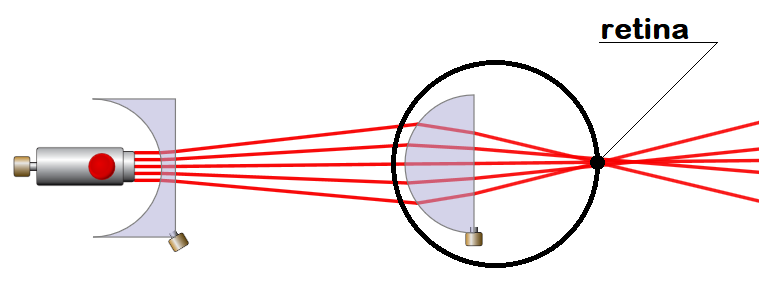 Questão 5
A partir da representação vista na questão anterior, o que acontecerá com o ponto focal se deslocarmos a “lente corretiva” para os lados aproximando e distanciando do olho (como mostram as setas verdes)? Simule a situação utilizando o OA “Bending Light”.
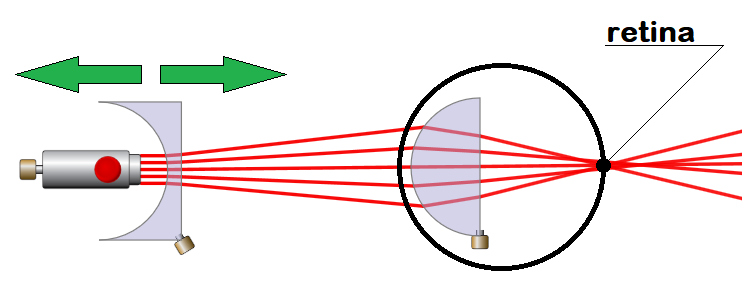 Questão 6
A imagem abaixo mostra uma adaptação, no OA “Bending Light”, de feixes de luz entrando em um olho humano. Repare que a imagem está focalizada atrás da retina. Assim, esse olho:
não deve ter nem miopia nem hipermetropia.
deve ter miopia.
deve ter hipermetropia.
Nenhuma das alternativas anteriores.
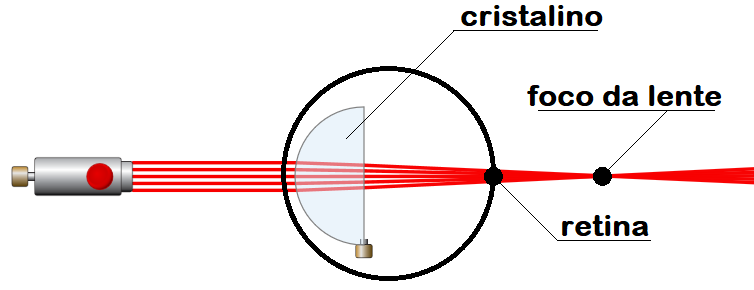 Questão 7
A imagem abaixo mostra uma adaptação, no OA “Bending Light”, da correção da visão do olho da questão anterior. A lente de correção para essa deficiência:
deve ser convergente.
deve ser divergente.
pode ser tanto convergente quanto divergente.
deve ser cilíndrica.
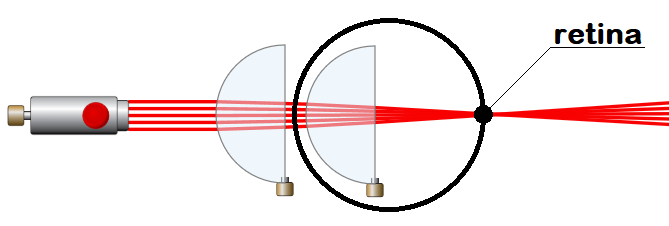 Questão 8
A partir da representação vista na questão anterior, o que acontecerá com o ponto focal se deslocarmos a “lente corretiva” para os lados aproximando e distanciando do olho (como mostram as setas verdes)? Simule a situação utilizando o OA “Bending Light”.
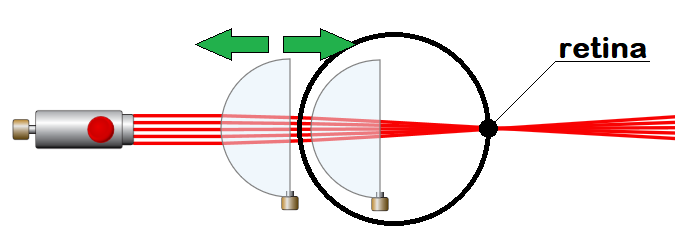